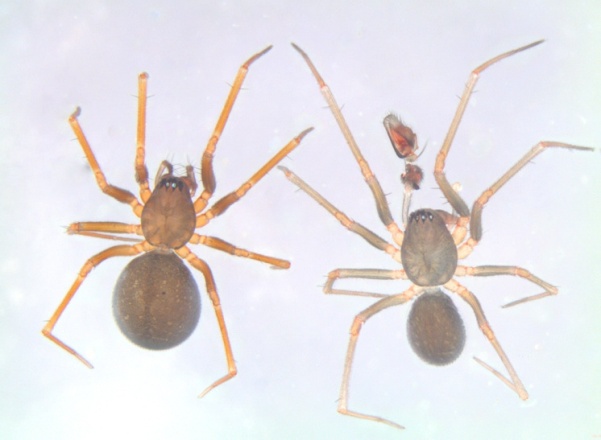 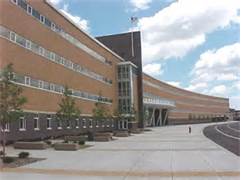 Charlotte Goes to Space
Stephany Juarez, Aileen Lopez, Gisela Munoz, Daniela Ortega  Unity Jr High School, Cicero Il
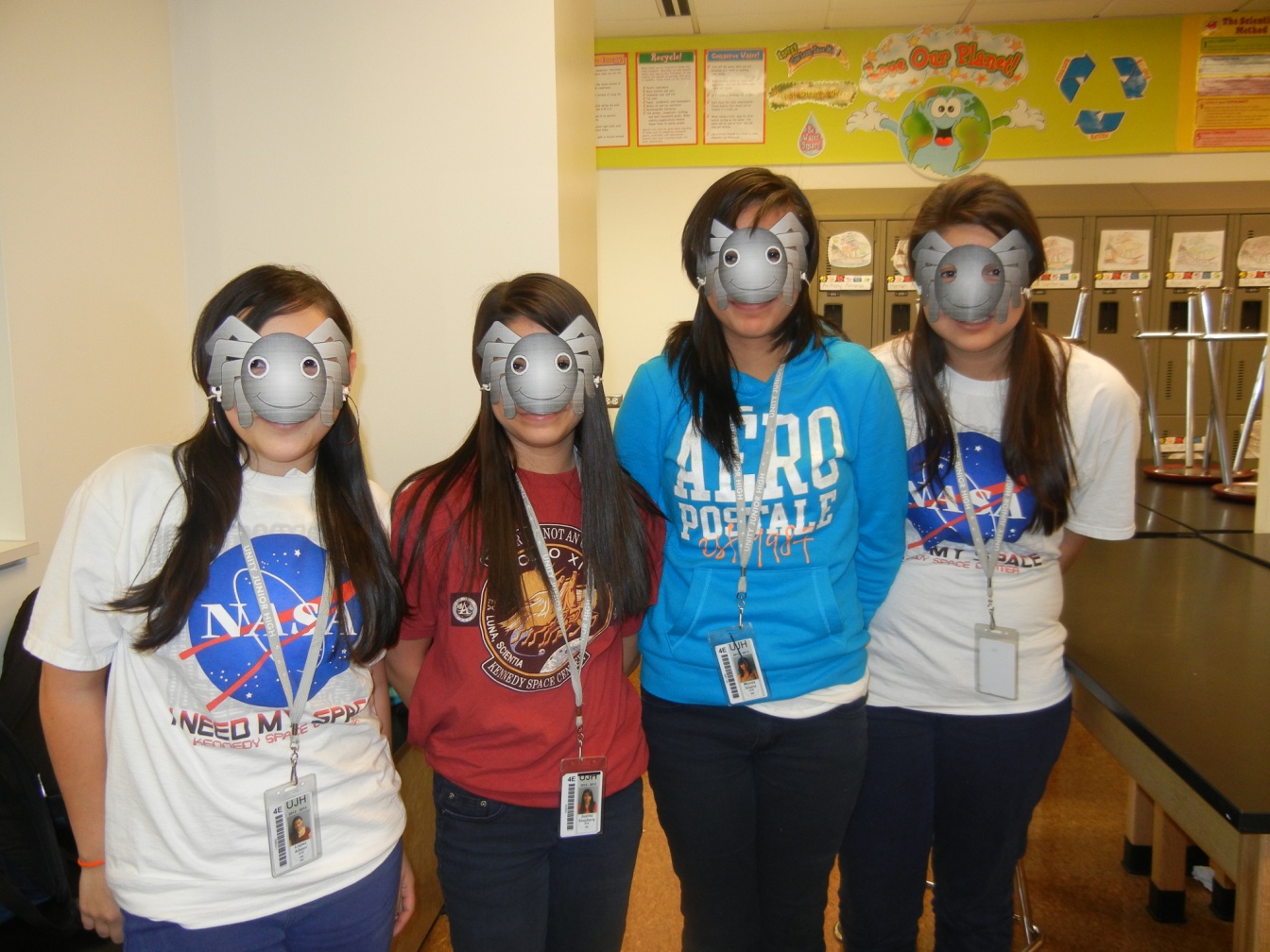 Essential Questions
Can a spider egg survive in microgravity ?
Will a spider’s egg hatch in a microgravity setting ?
Will a spider’s behavior and physical characteristics change ?
Our Initial Design
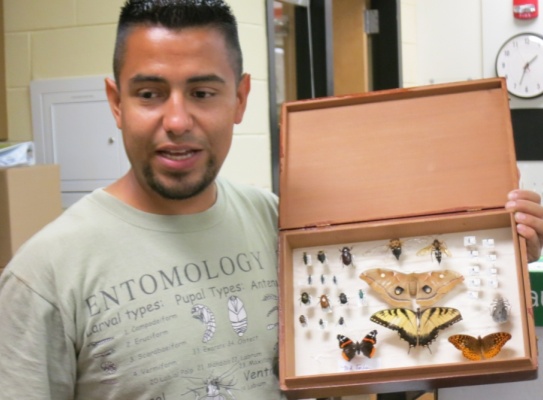 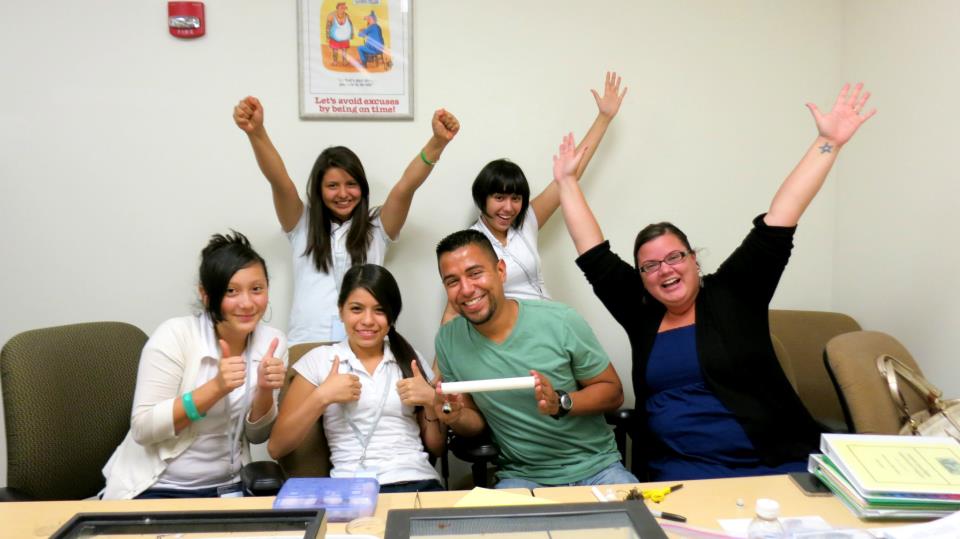 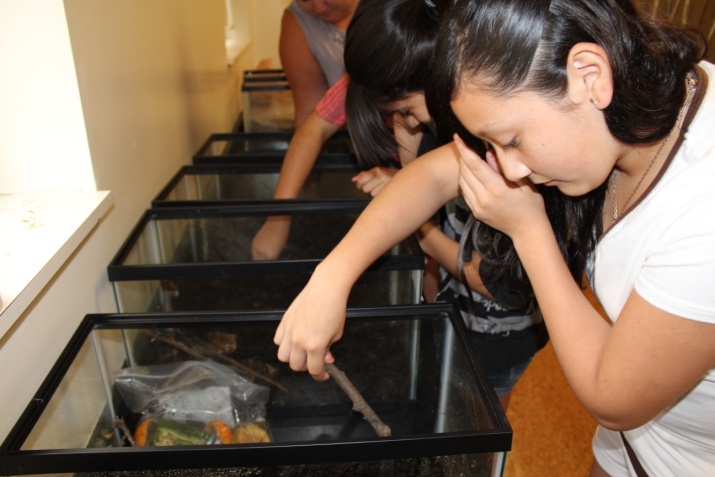 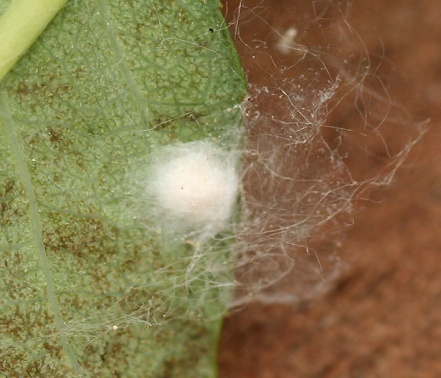 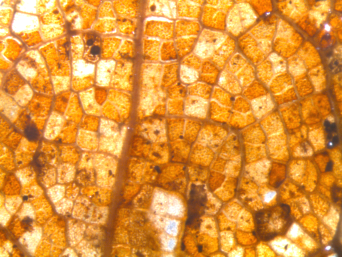 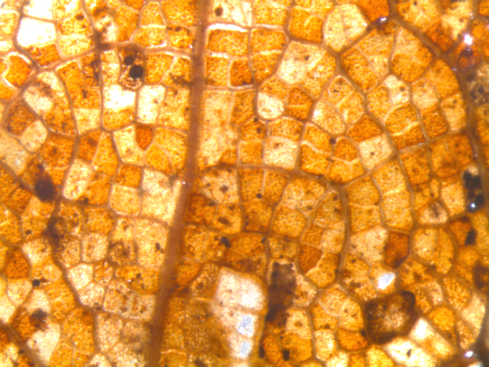 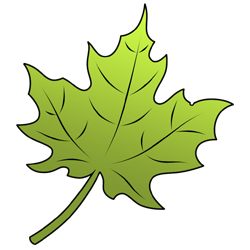 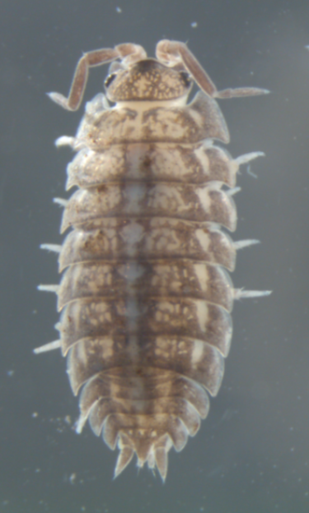 Dead leaves start to decompose
Leaf litter
Isopods help break the leaf litter
Terrariums Setup
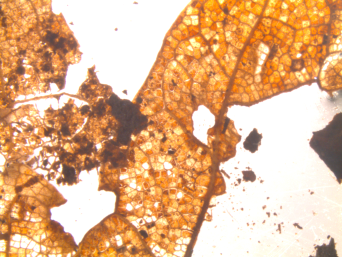 Collembola grace on fungus
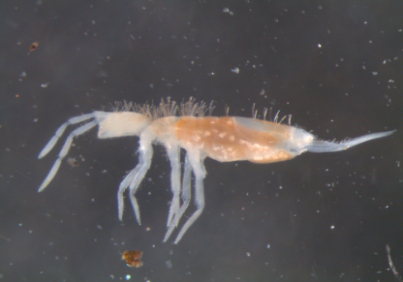 Spiders produce egg sacs
fungus on its surface
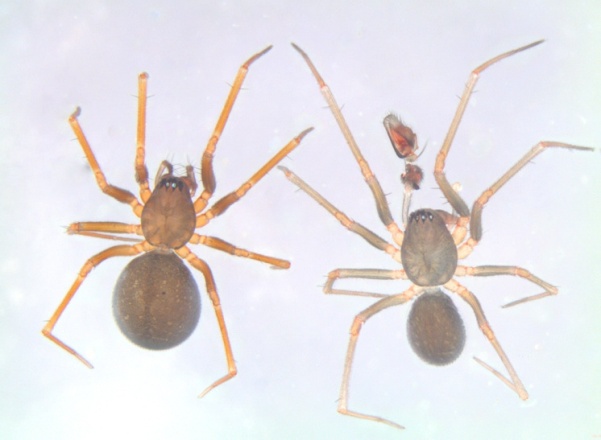 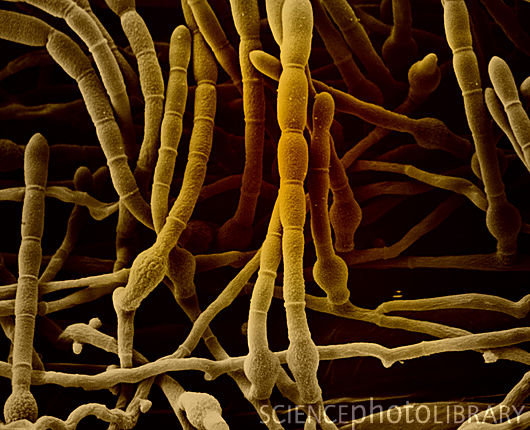 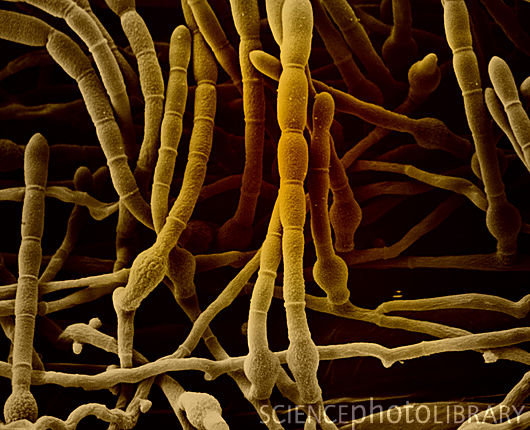 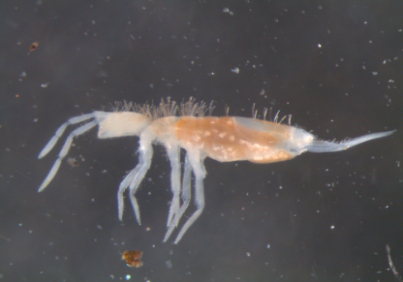 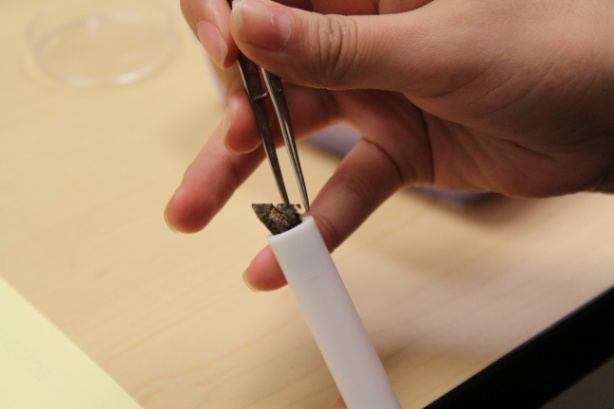 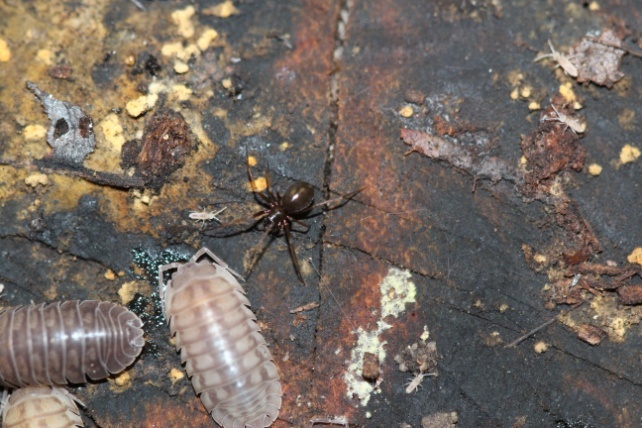 Leaf-litter
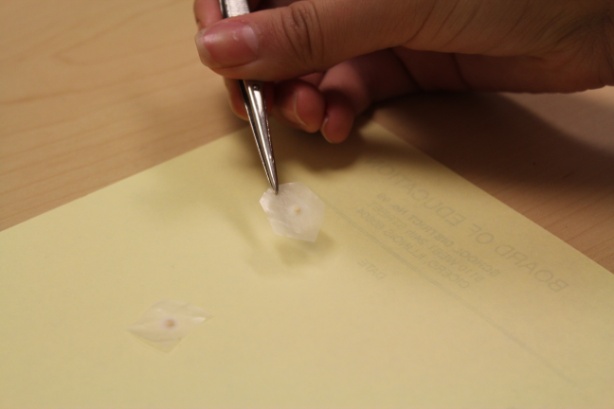 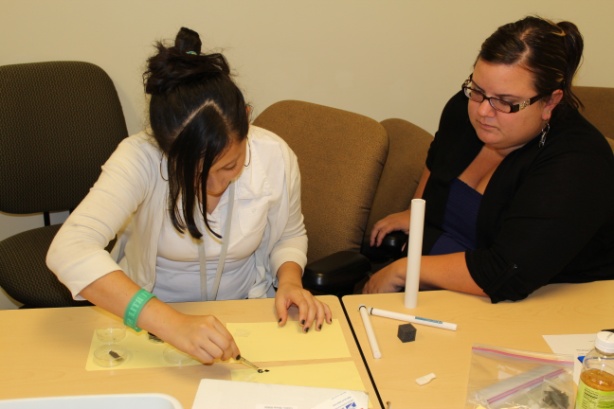 Plastic
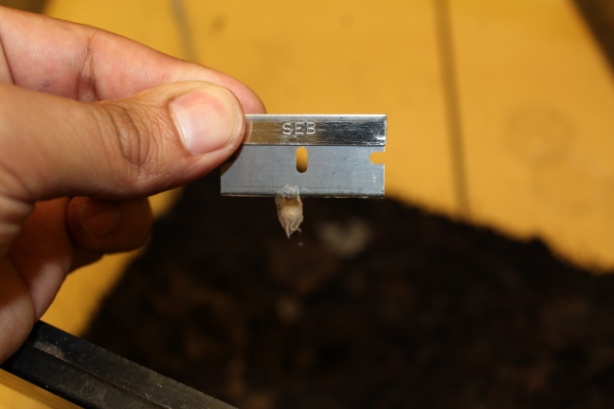 No substrate
Results
Study if spider egg sacs survive launch?
Yes 
Do the spiders develop and hatch in microgravity?
Yes, 2 of the 6 egg sacs had evidence of hatching.
Do the spiders exhibit cannibalism as a food strategy?
Very Likely, 1 very large spider was found. 
Do the spiders survive re-entry to earth?
No
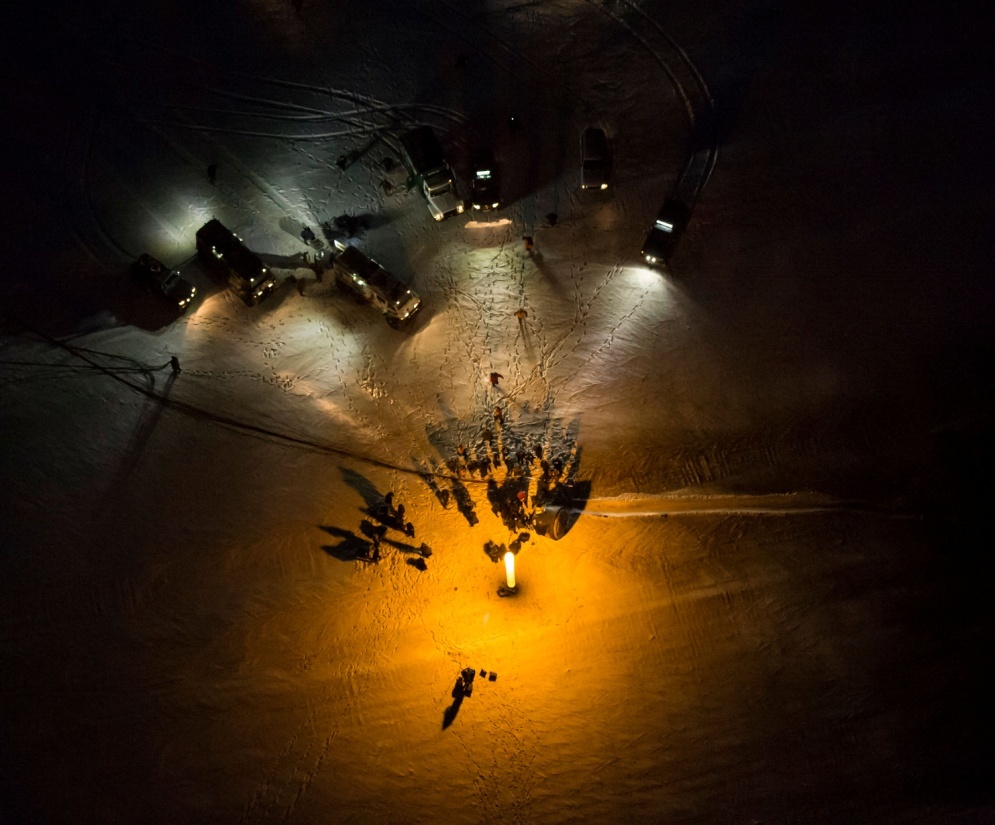 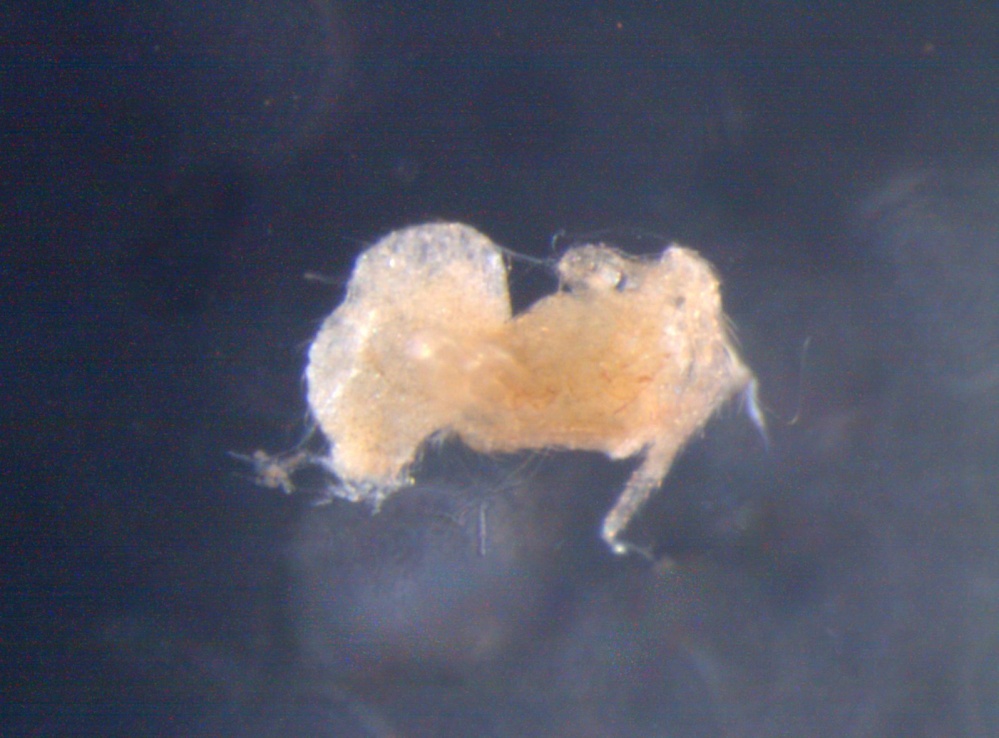 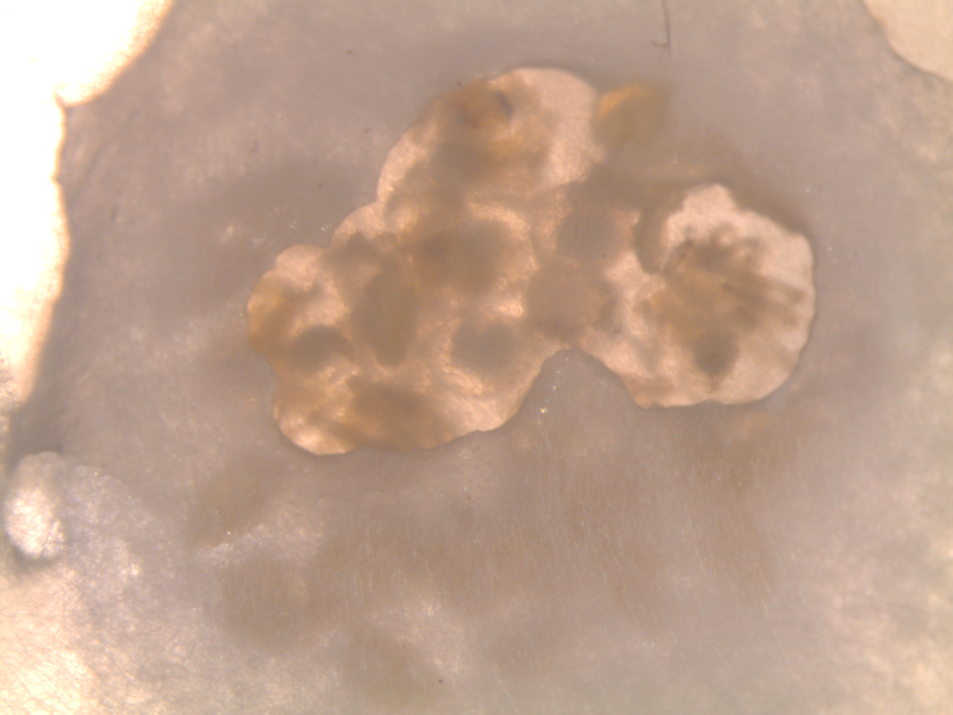 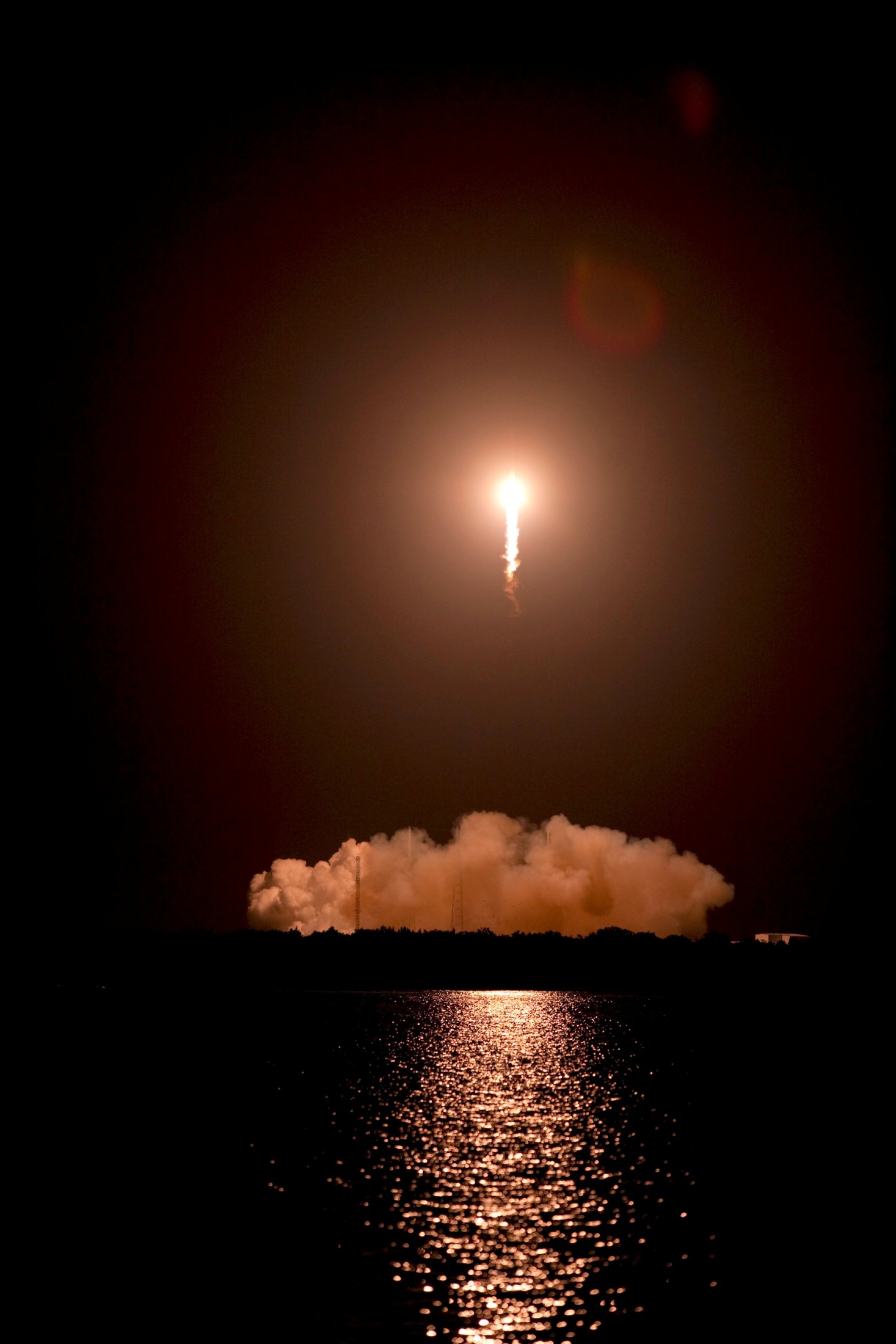 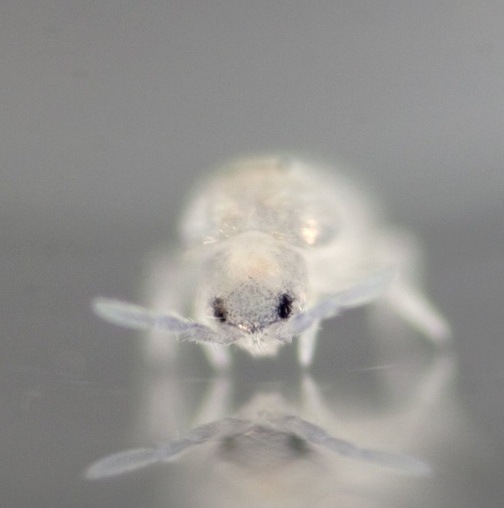 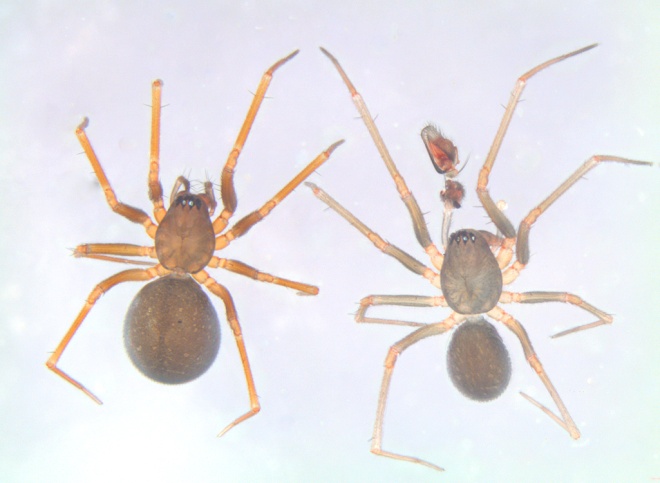 Results
We sent 6 Diplostyla concolor egg sacs.
To our surprise what returned was
Diplostyla concolor
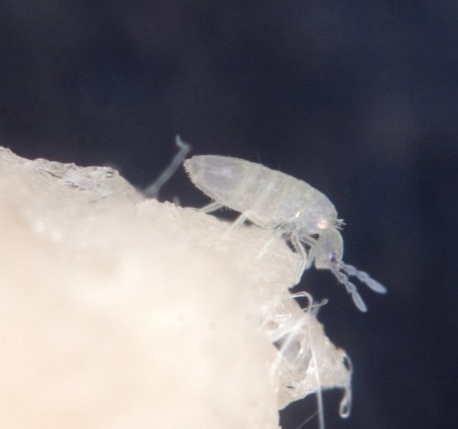 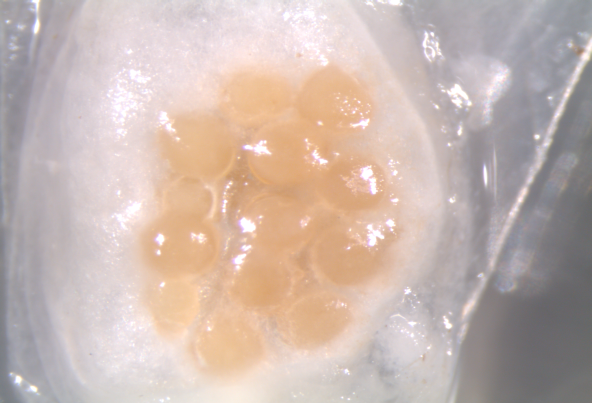 Egg sac
Collembola:
Lepidocyrtus
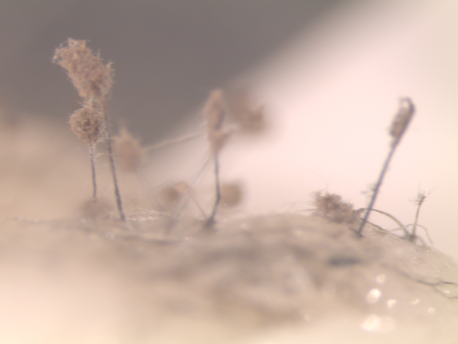 Fungus
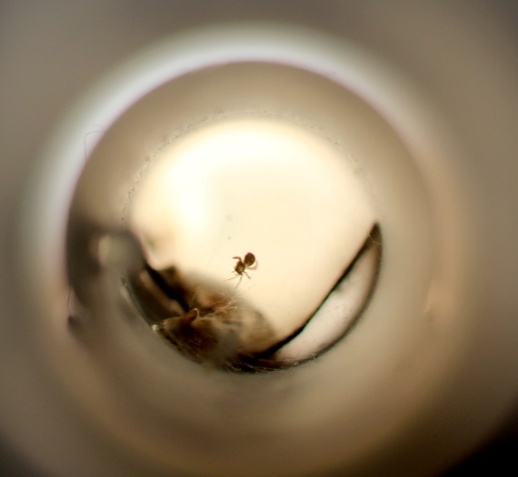 Spider in earth bond  control test tube
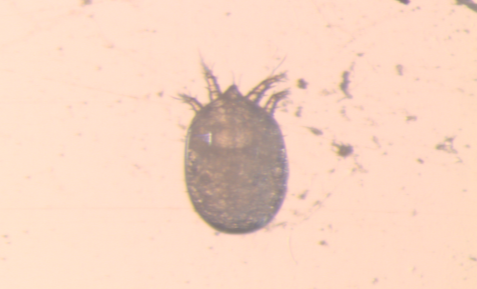 Mite : Schweibae
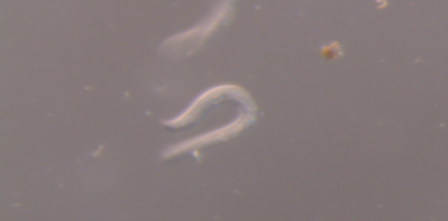 Nematodes
In Conclusion
We believe our spiders did not survive re-entry into Earth because : 
Moisture 
Too much microbial growth
Oxygen levels 
Test tube time
What we would change next time :	
Predetermine the amount of moisture ?
Different species ?
More replicates ?
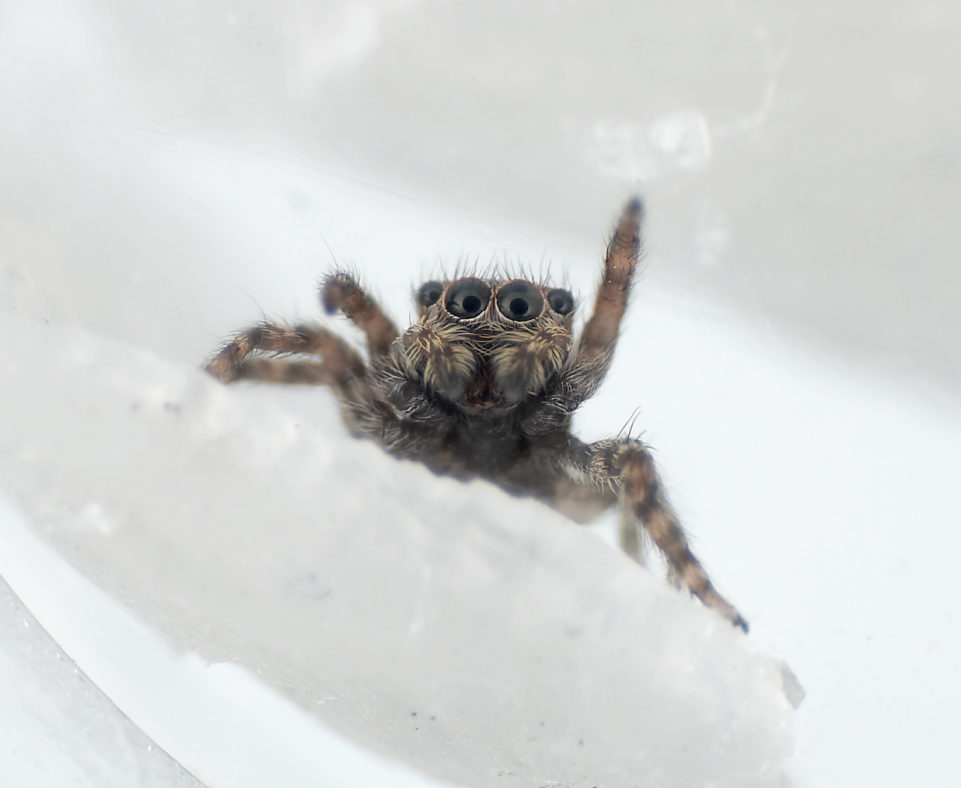 Questions
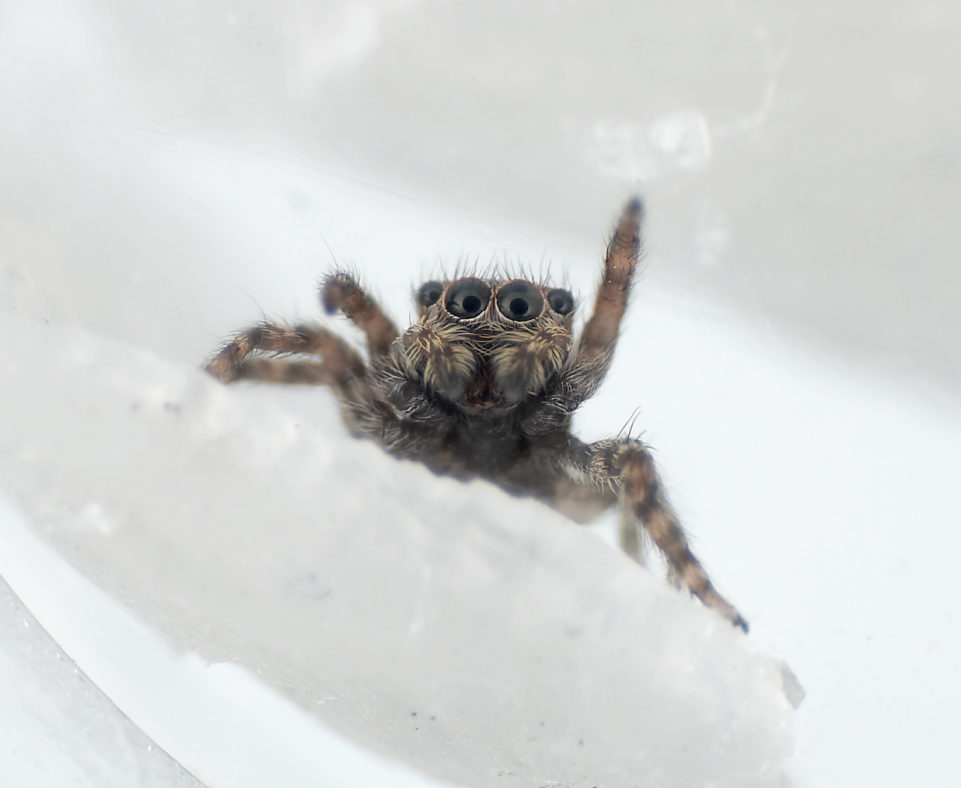 Partner institutions
We would want to thank Cicero School District 99, Unity Junior High School, Exxon Mobil, and the Wise Lab at University of Illinois at Chicago (UIC). Their support made it possible for us to participate in the Student Spaceflight Experiment Program (SSEP). Thanks to the National Center for Earth and Space Science Education (NCESSE) for guiding us throughout the project.